Learning Resources Network
Marketing Benchmarks
Suzanne Kart, M.A., CeP
Associate Vice President of Marketing
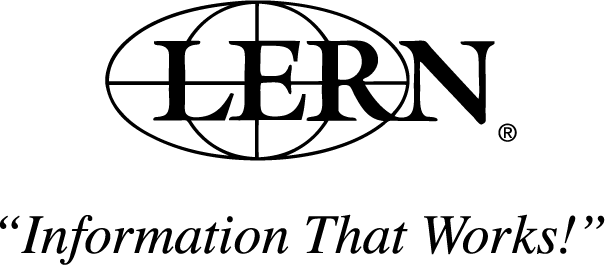 Agenda
Integrated Marketing Concept
Print Marketing Strategies and Benchmarks
Digital Marketing and Benchmarks
Websites
eMail
2
Introductions
People are stressing out over marketing
Traditional marketing
Inbound marketing
Viral marketing
Video marketing
Mobile marketing
Social Media
Facebook
LinkedIn
Twitter
Now we have to figure out Pinterest
Gen X, Gen Y, Boomers, Seniors, and then there’s the kids, too
The Internet keeps changing on us
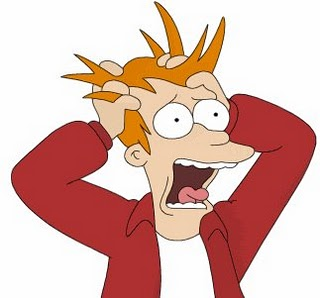 How can we possibly keep up?
Just breathe
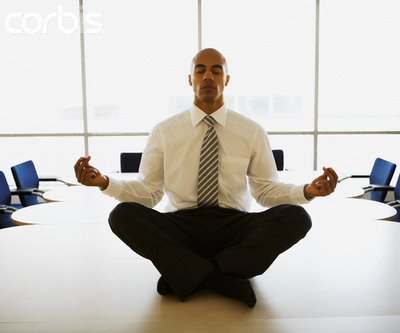 What to do when you start to panic
Remind yourself marketing is still marketing
Who are you trying to reach?
What do you want them to do?
What’s the best way to find them?
Go back to the center
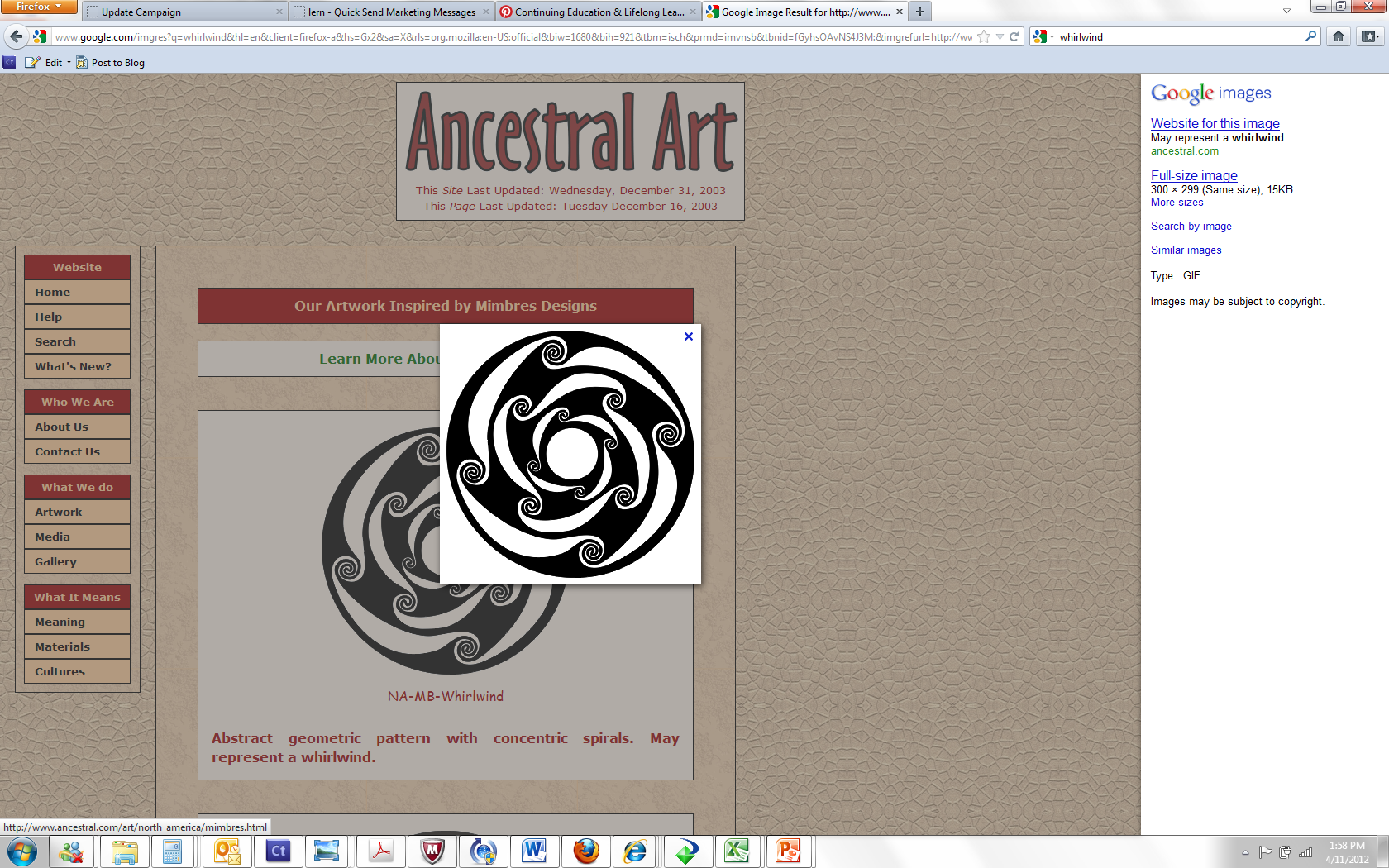 Know your benchmarks and track your data
If you don’t measure, you don’t know what’s working and what’s not.
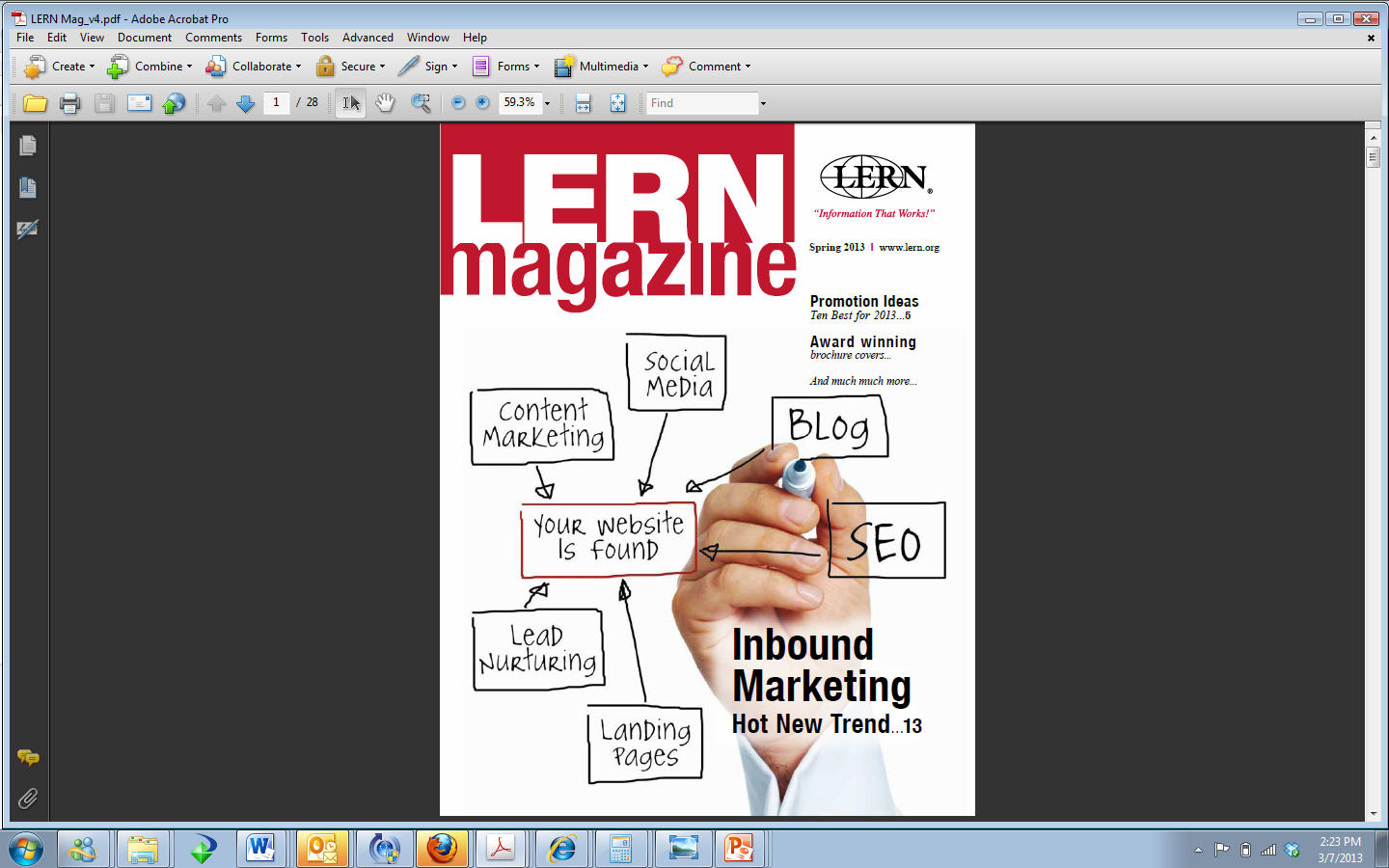 Changing the way we do things in marketing
Integrated marketing
Marketing is no longer in silos. 
eMarketing, mobile marketing, print marketing, inbound marketing and all other “forms” of marketing are now just marketing
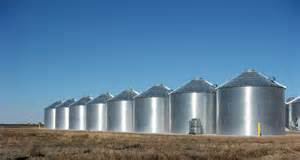 Your brochure is the cornerstone of your marketing effort
Start with the brochure and build up from there.
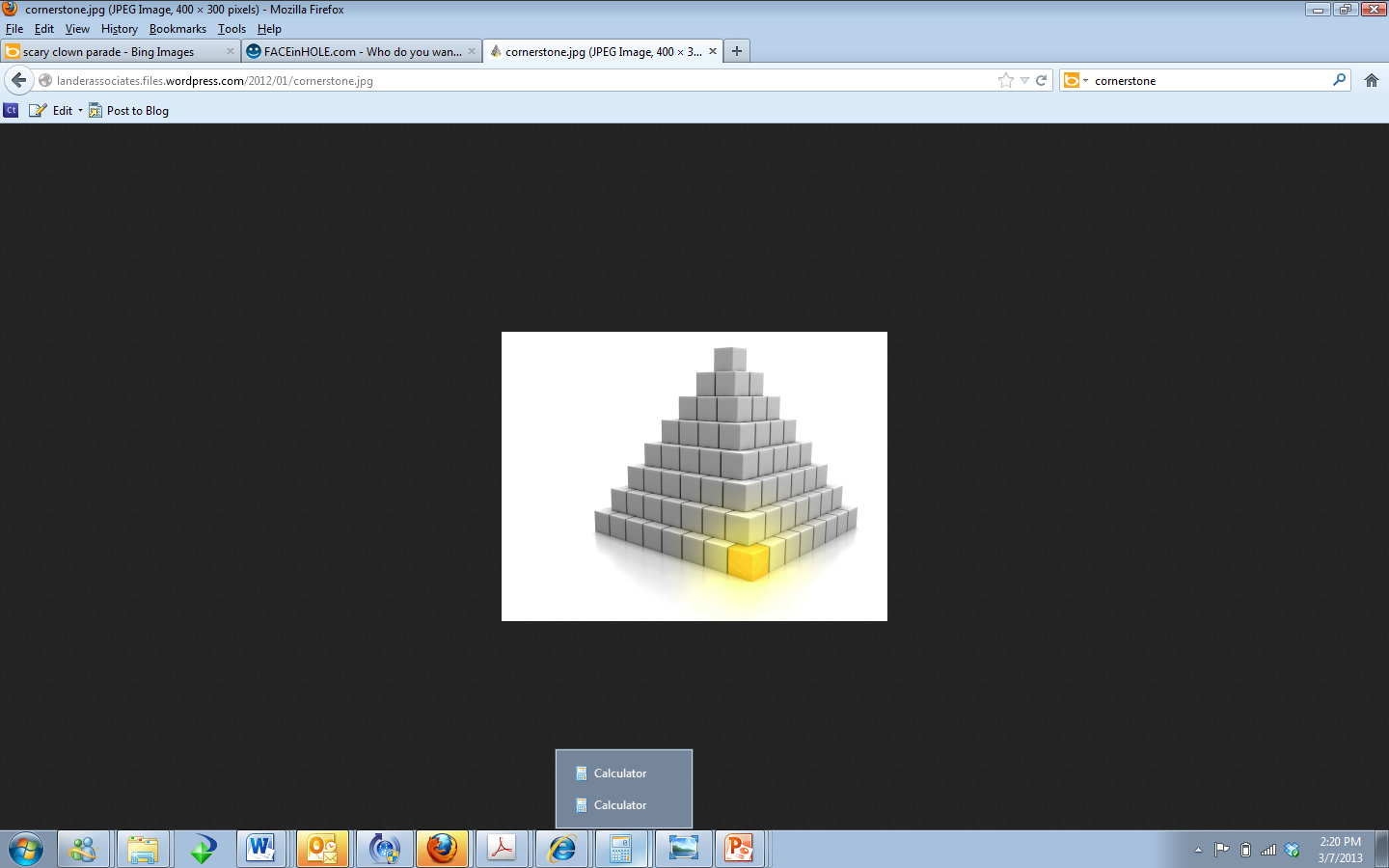 State of print marketing
Your catalog is still the most important weapon in your arsenal. 
75% of registrations still originate with the print catalog.
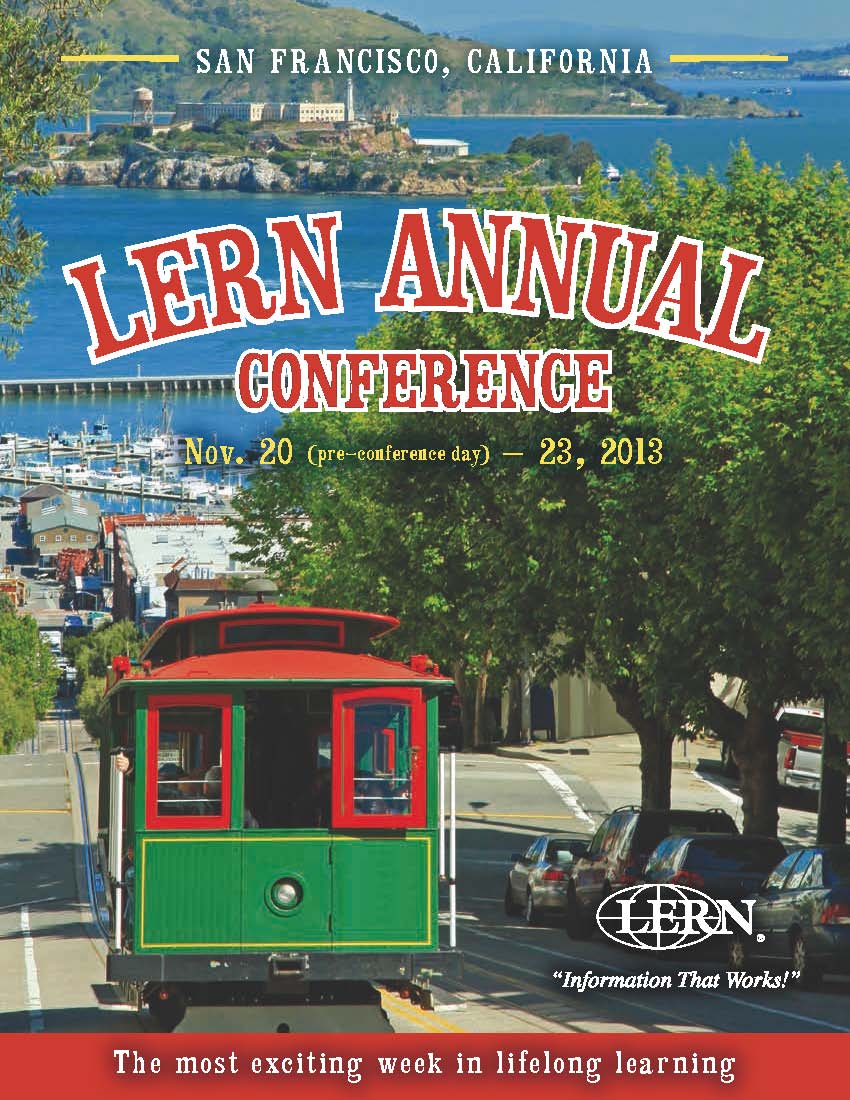 In our field…
A recent study of LERN members found that less than 1% of members do not mail a catalog.
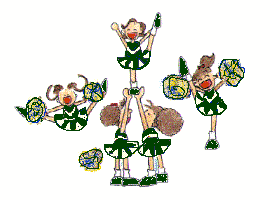 It’s not just our field…
A recent USPS study looked at the shopping habits of nearly 5,000 visitors after they left 135 retail Web sites, including traditional retailers and manufacturers.
What they found was:
57% of online shoppers said that even though they buy online, they still like to have a catalog on hand
61% of online retail shoppers reported that when they have a catalog while shopping online, they may see additional items they would like to buy
84% of catalog recipients feel it’s easier to shop online with a catalog in hand.
https://www.usps.com/business/pdf/comScore_Retail_WP.pdf
How do we create the best catalogs?
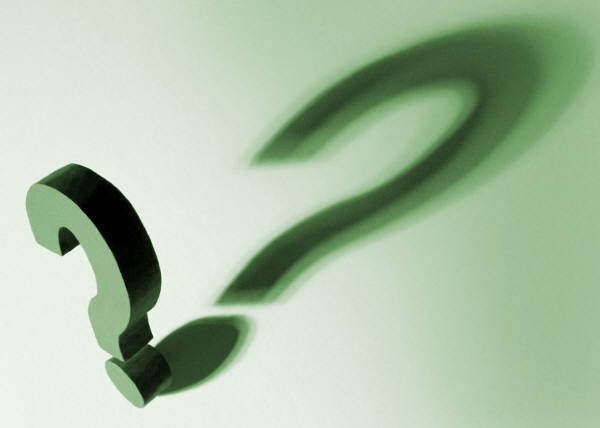 Don’t redesign just to add your stamp
By keeping what’s good and what’s working (and there ALWAYS is something), you create consistency while striving for continuous improvement.
The evolution of your catalog
2005 Institutes
2010 Institutes
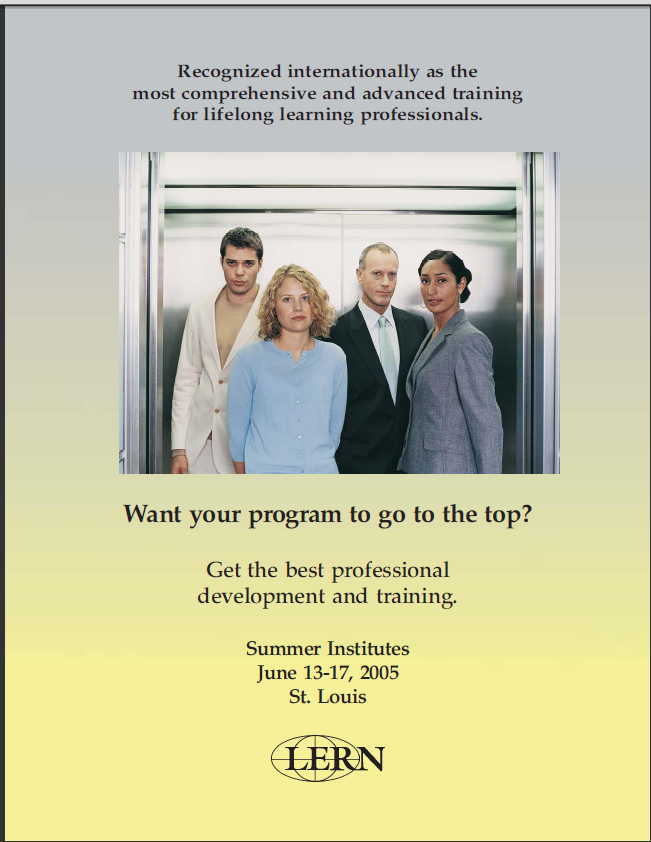 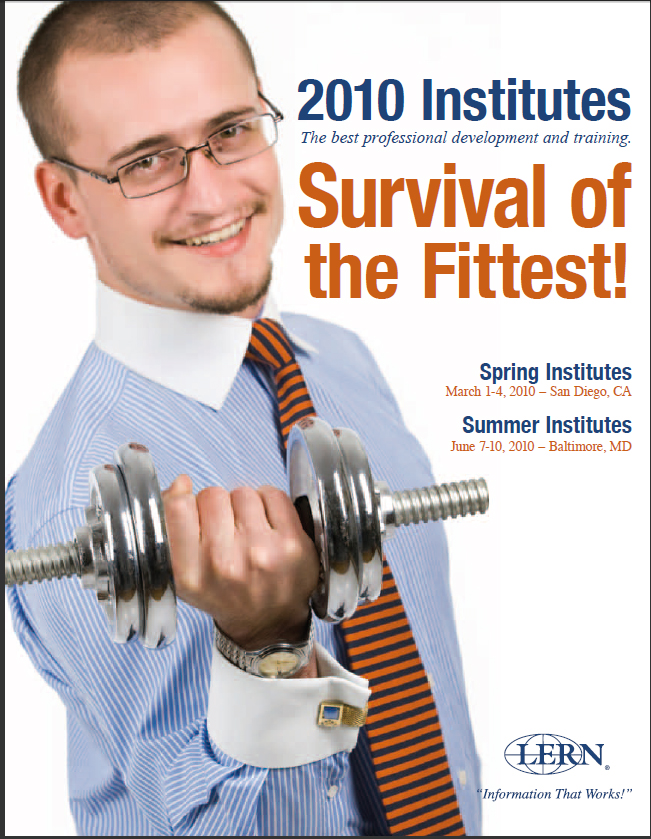 Both have good photos that match the tagline.

Both have good taglines.

Both say about the same thing.

Why is 2010 better?
The evolution of your catalog
2010 uses a much bigger photo (and it’s full bleed)

2010 pulls color from the photo into the text

2010 Uses san-serif font, because the cover text is made of mostly headlines

2010 Keeps what’s good about 2005, but takes it up a step
2005 Institutes
2010 Institutes
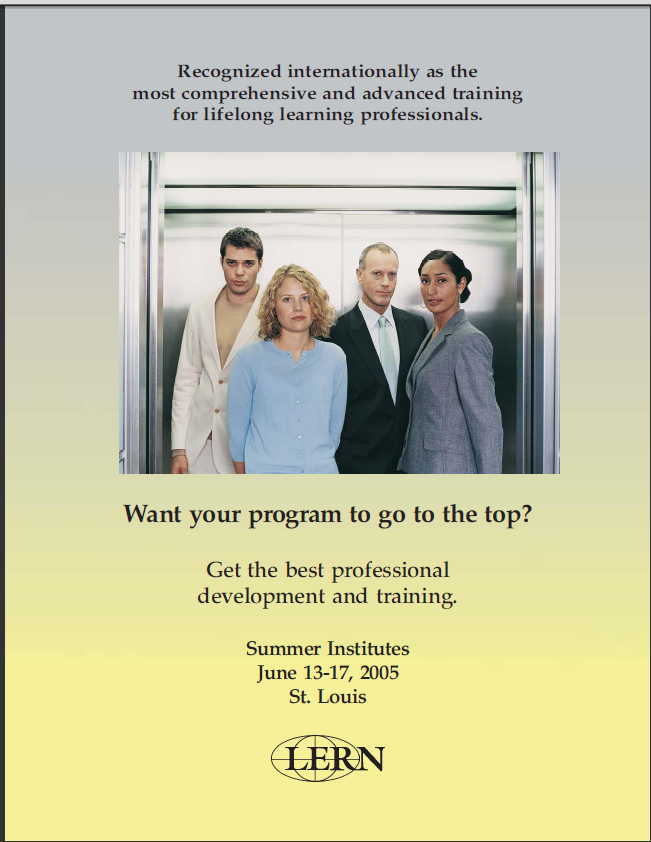 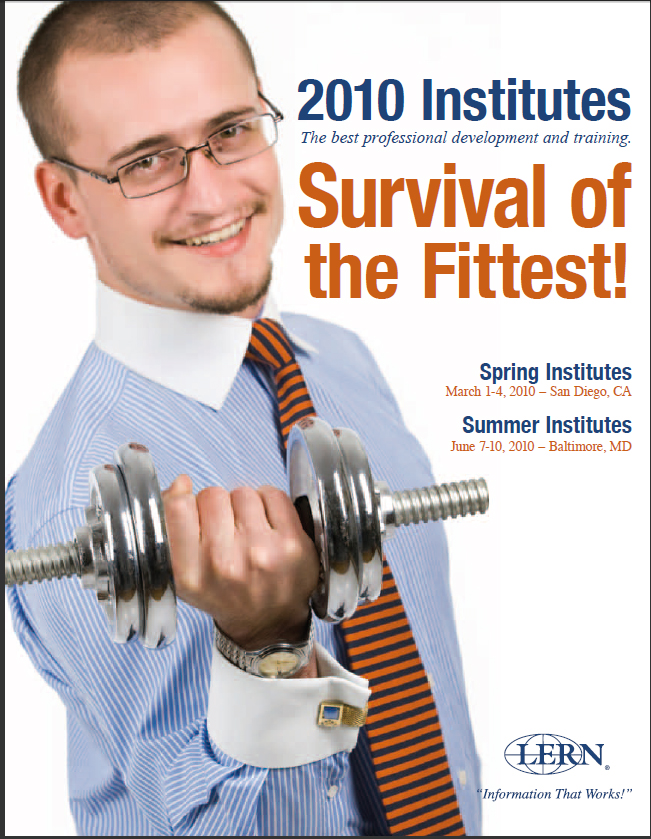 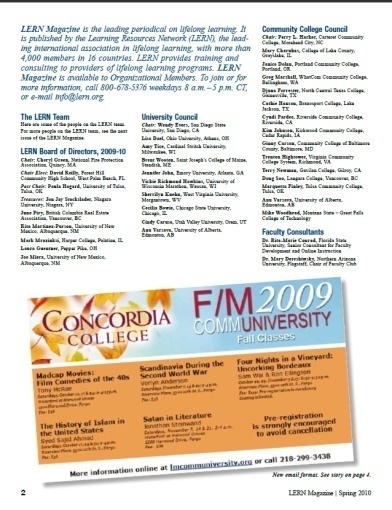 Another example
2002
2010
Both prominently say LERN Magazine

Both are 4-color

Both Tease the stories inside

Why is 2010 better?
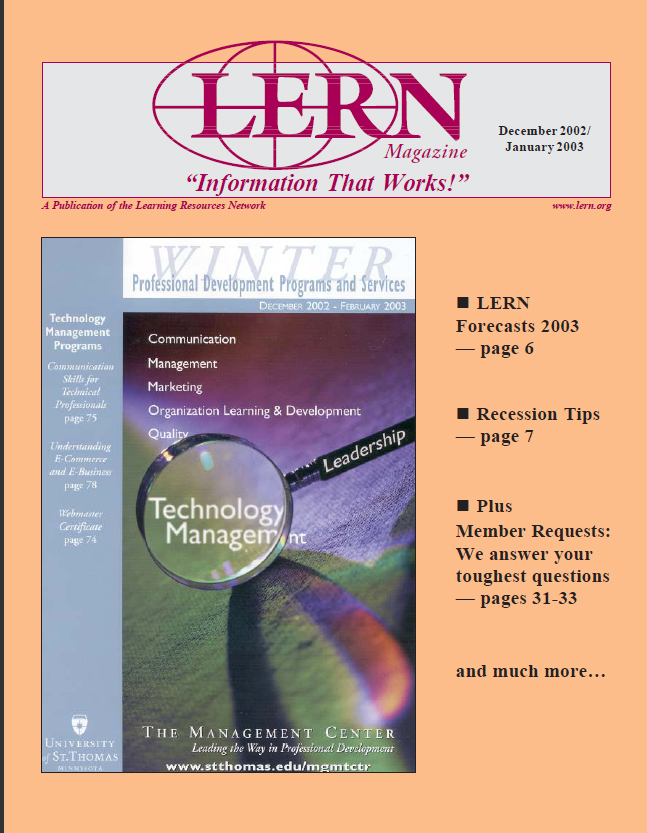 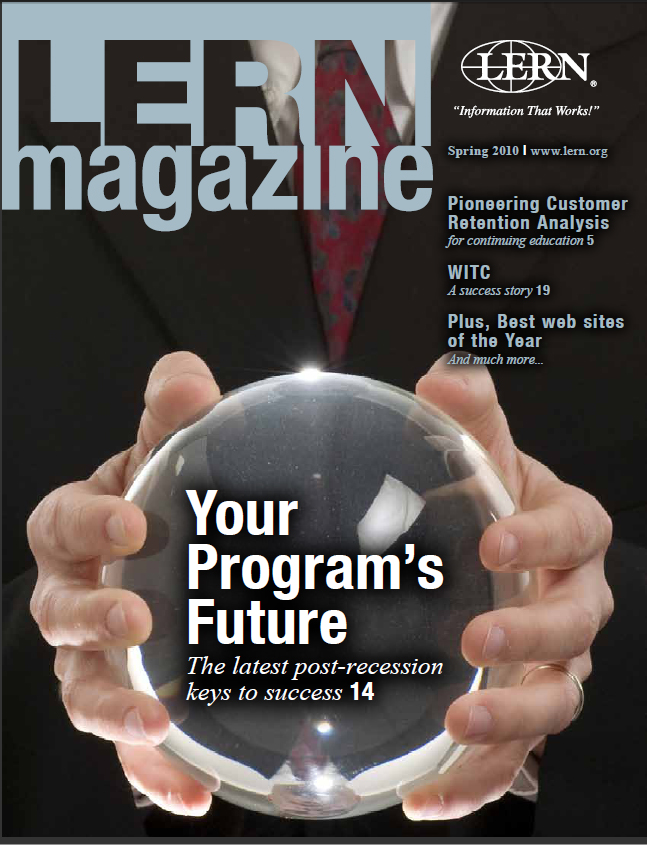 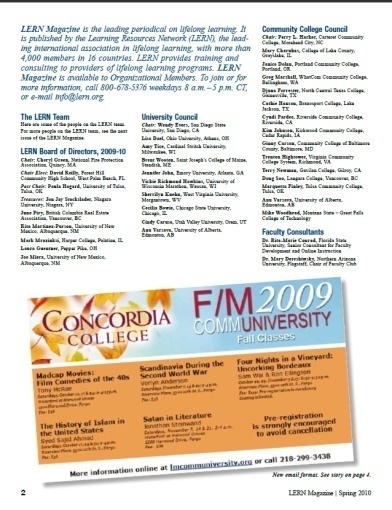 Another example
2002
2010
2010 replaces a best practices example with a photo illustration – it’s now about the reader

2010 uses contemporary color and a full bleed photo

2002 follows more of a newsletter style, 2010 uses magazine design
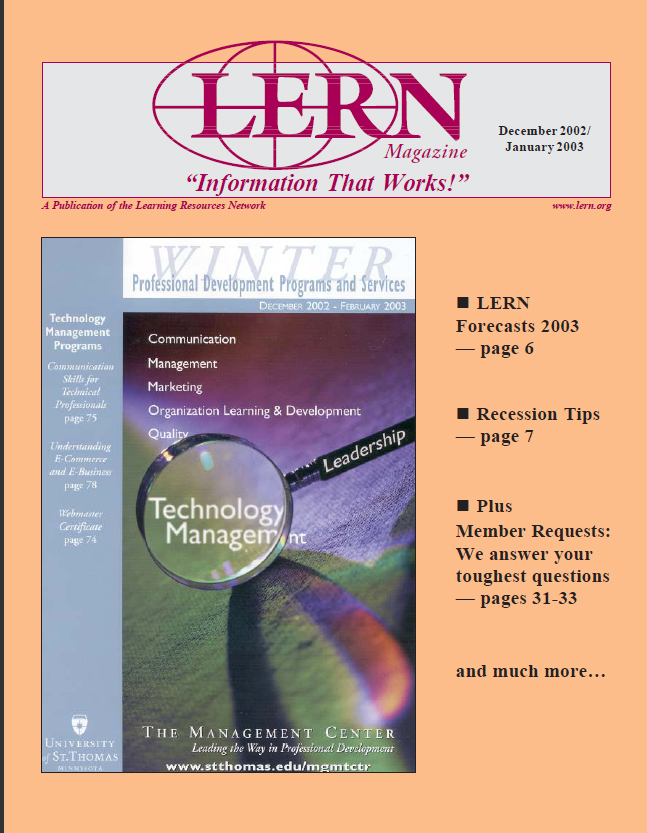 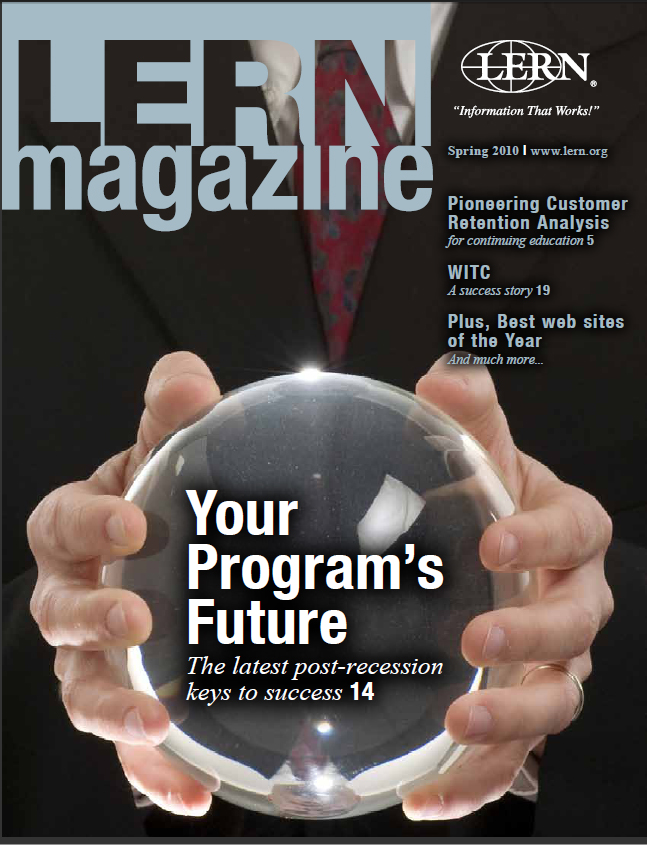 Where do we start?
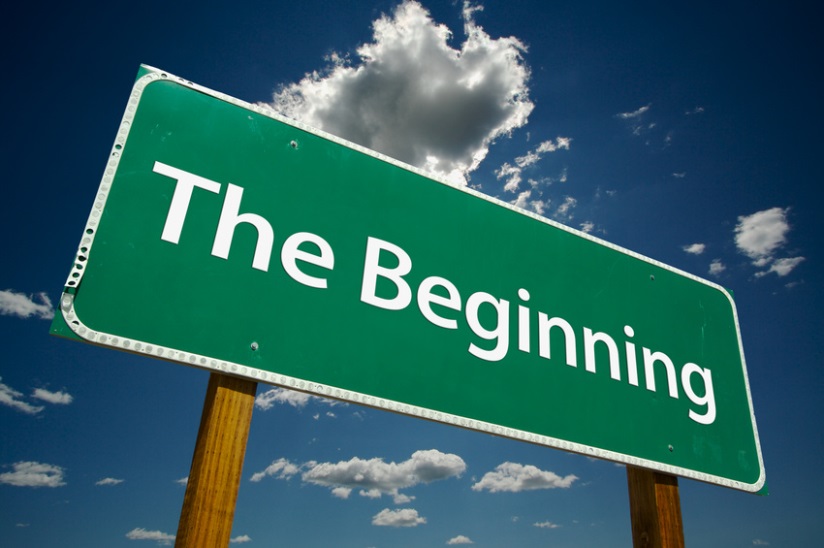 Target your marketing!
Images
Text & Language
Graphic Elements
Color Choices
You really need to figure out
Who are your customers?
What can you do for them?
What will appeal to them?
What information do they want from you?
What’s the best way to reach them?
Why should you they choose you?
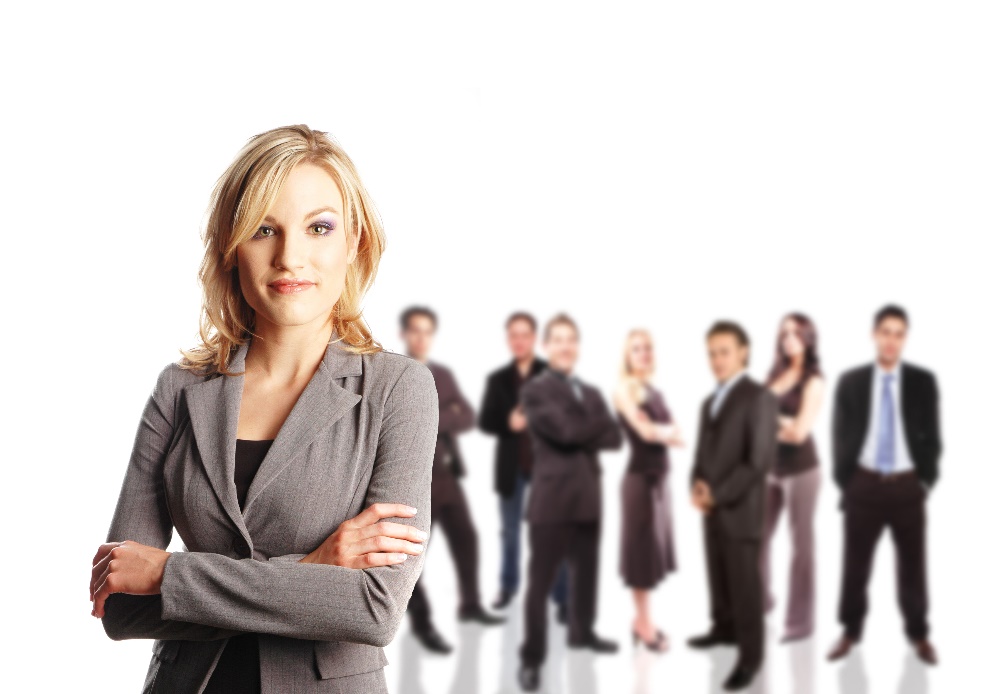 Who Are Your Customers Really?
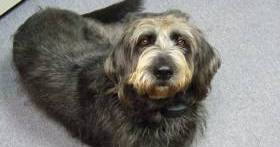 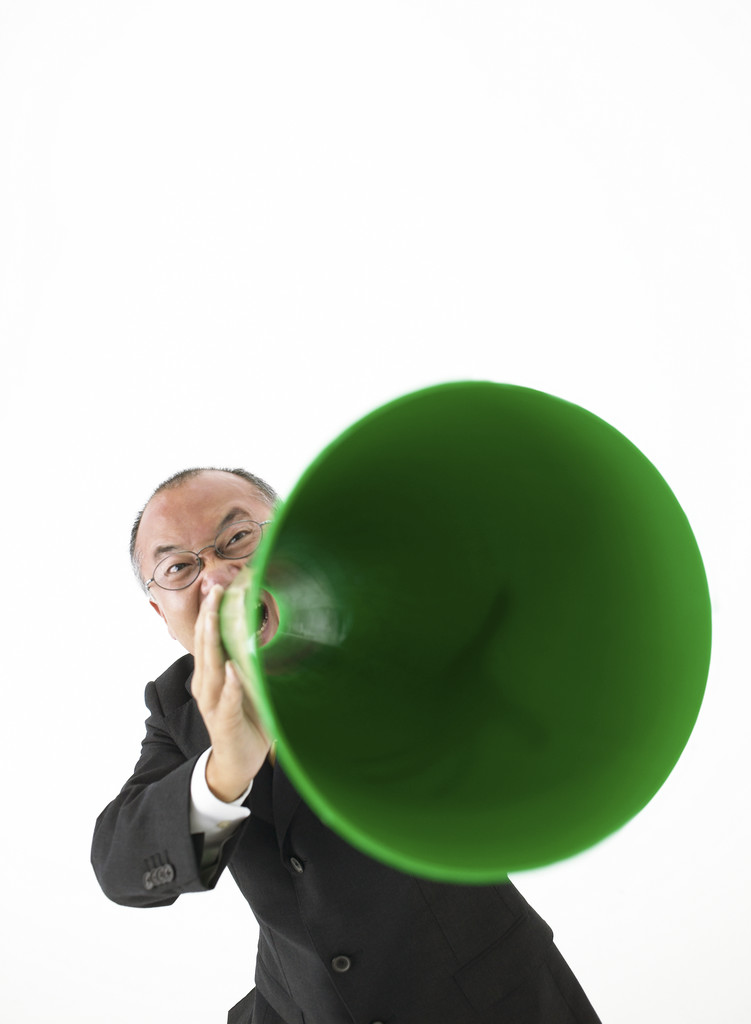 80% of your business comes from 20% of your customers!
Segment the Market
You want to segment the market because you serve some, but not all, demographic groups.
There is no average participant.
Market Segmentation
A process by which you distinguish or differentiate your various audiences, build a separate demographic profile for each group and then deliver different products and even different promotions aimed at your best market segments.
80/20 Principle
Why Segment the Market?
You serve some, but not all, demographic groups.
Roughly 20-25% of your customers give you 80% of your business.
You need to know who the 20-25% are.
To focus resources on that 20-25% — programs, staff, marketing.
To make sure you serve your best customers very well.
Problems Caused by NOT Identifying Primary Market Segments
Ineffective program selection
Wasted promotion dollars
Decrease in repeat rate
Reduced operating margin
Wasted staff time
Using Customer Recency & Monetary Value
Recency = a customer attended in the recent past.
The Key: Defining what is recent. Here are the benchmarks:
Community Programs = 1 year
CPE = 1-3 years
Conferences = 1-2 years  
Credit Programs = 1-2 years
Monetary Value = Higher than average dollars spent during defined period.
“Monetary Value” could be “Activity Level”
Chart 1: Organization Participants
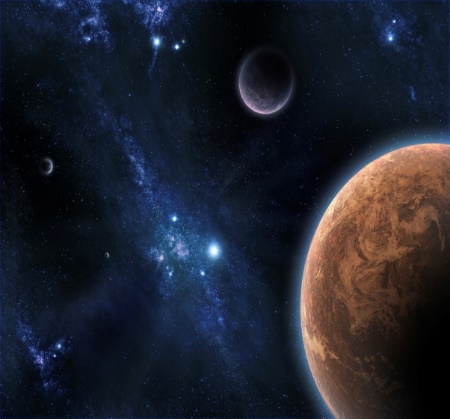 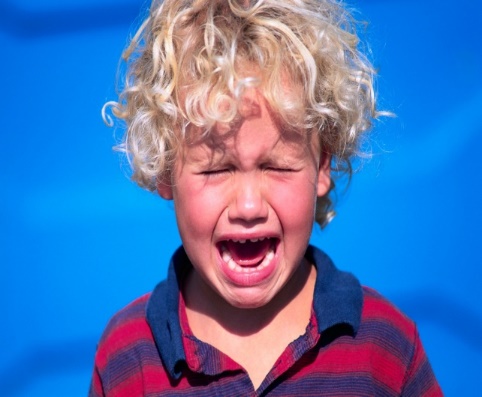 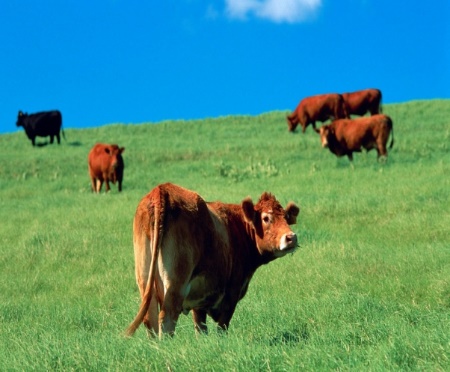 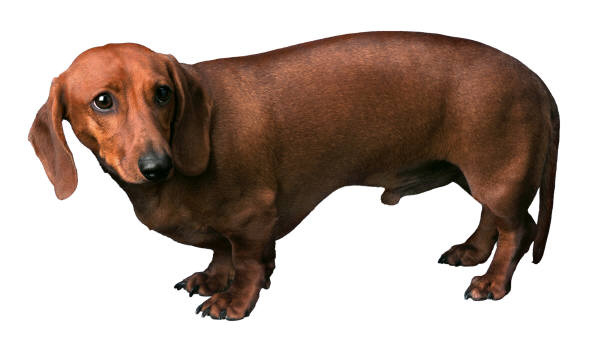 Your Customers
More recent		Less recent
High dollar








Low dollar
Chart 2: Revenue/Operating Margin
Chart 3: Organization Resources
Chart 4: Efficiency Strategy
More money







Less money
More time	Less time
Who lets the dogs out?
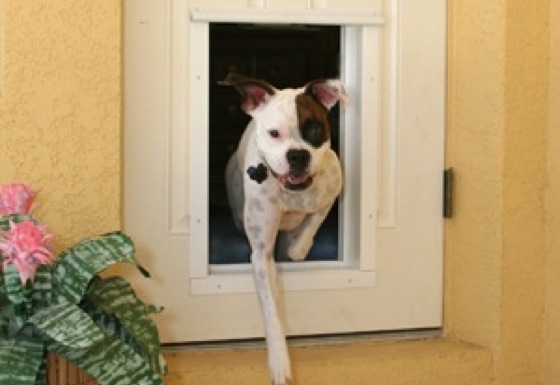 You do!
Your Seven Primary Market Segments
You have seven primary market segments.
Each segment is defined by common demographics.
Your seven segments make up your best customers – they are your most recent customers and those who spend the most money with you.
How do I find out my seven segments?
Mailing to your seven segments
Brochure:Participant Ratio should be 50:1 or better
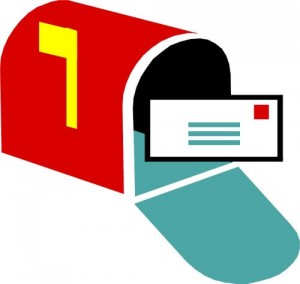 Next, create a powerful web site
You want something that’s
Intuitive and easy to navigate
Looks good
Search engine optimized
Mobile optimized (Right now only 50% of LERN members have a mobile optimized site – and this year the number of people who access the Internet from a mobile device will outnumber the people accessing the Internet from a laptop.)
Last spring, Google adjusted it’s search indicators to give preference to mobile optimized web sites.
Easy to update – and updated often.
Google search: “Employee training Iowa”
This ranked first in organic search
“Events” means this page is updated oftenSocial media icons (when you scroll down) mean they have a presence there“News” means they have inbound links from independent sitesThey use the words “employee,” “training,” and “Iowa” often
You also want to monitor your Google Analytics
Unique Visitors
The total number of individual visitors to your site during a specific time period – not counting repeat visits by the same person.
Look for an upward trend over a period of time. 
If the number of unique visitors is not rising, you need to look at what marketing efforts you are using to push people to your site.
New visitors versus repeat visitors
This is a comparison of those who have come to your site only once and those who have come more often. 
A good repeat rate is 15%. 
If your repeat visitor rate is higher than 30 percent, you are not generating enough new visitors to grow.
Traffic Sources
How your visitors are finding you (including organic traffic, referral traffic, and direct traffic). 
Direct traffic comes from someone who types in your URL. 
Organic traffic comes when someone finds you through a search engine such as Google. 
Referral traffic comes from a link on another website. 
The goal is to have 40-50% of your traffic come from organic search and 20-30% come from referrals.
Bounce Rate
The number of new visitors who leave your site almost immediately after arrive with no other interactions. 
A high bounce rate can indicate problems with your website, such as you’re not providing the information people are looking for – or they can’t find it. 
This is also something that you should monitor over time – and take action if your bounce rate is not going down.
Length of page view
This is pretty straight forward, it’s how long the average person stays on a given web page.
This number varies based on the size of your site.
It’s best to compare this number against other similar size sites using the Google analytics tool.
Now, it’s time to generate traffic!
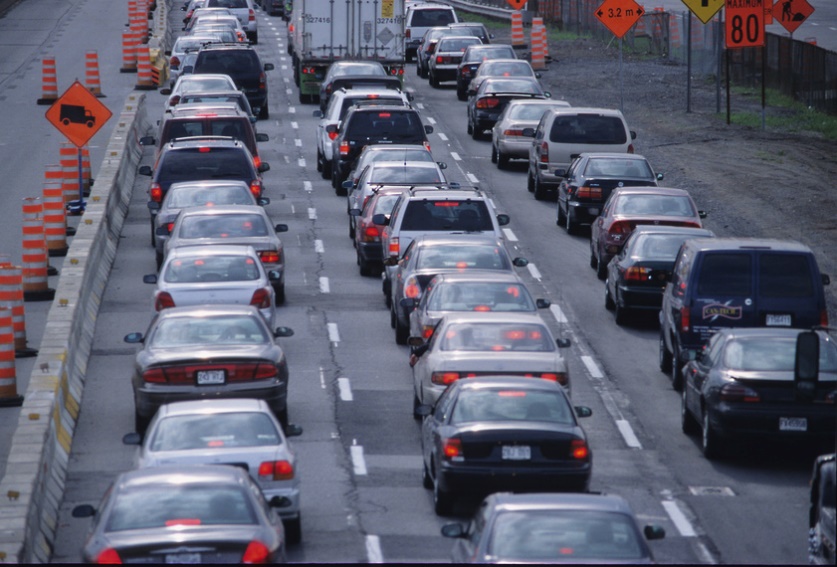 Send Email
Have your promotional emails come from a person – not just organization. 
Always link back to your web site.
If your open rate stays at 20% and your opt out and bounce rates are both <1%, it’s working.
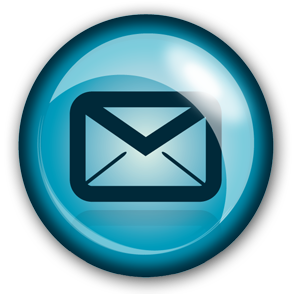 LERN members and email
The majority of LERN members (54%) send 2-6 emails a month.
However, 9.5% still aren’t sending email promotions to their customers.
LERN members and email data
40% of LERN members who do email marketing don’t track – or don’t know how to track – click-through rates.
Create a blog
Organizations with blogs get 55% more traffic.
Blog pages are 400% more indexed
We know that nearly 90% of American consumers search the Internet before making a purchase. If 90% of your potential customers are searching, don’t you want to make sure your web site is at the top of the list?
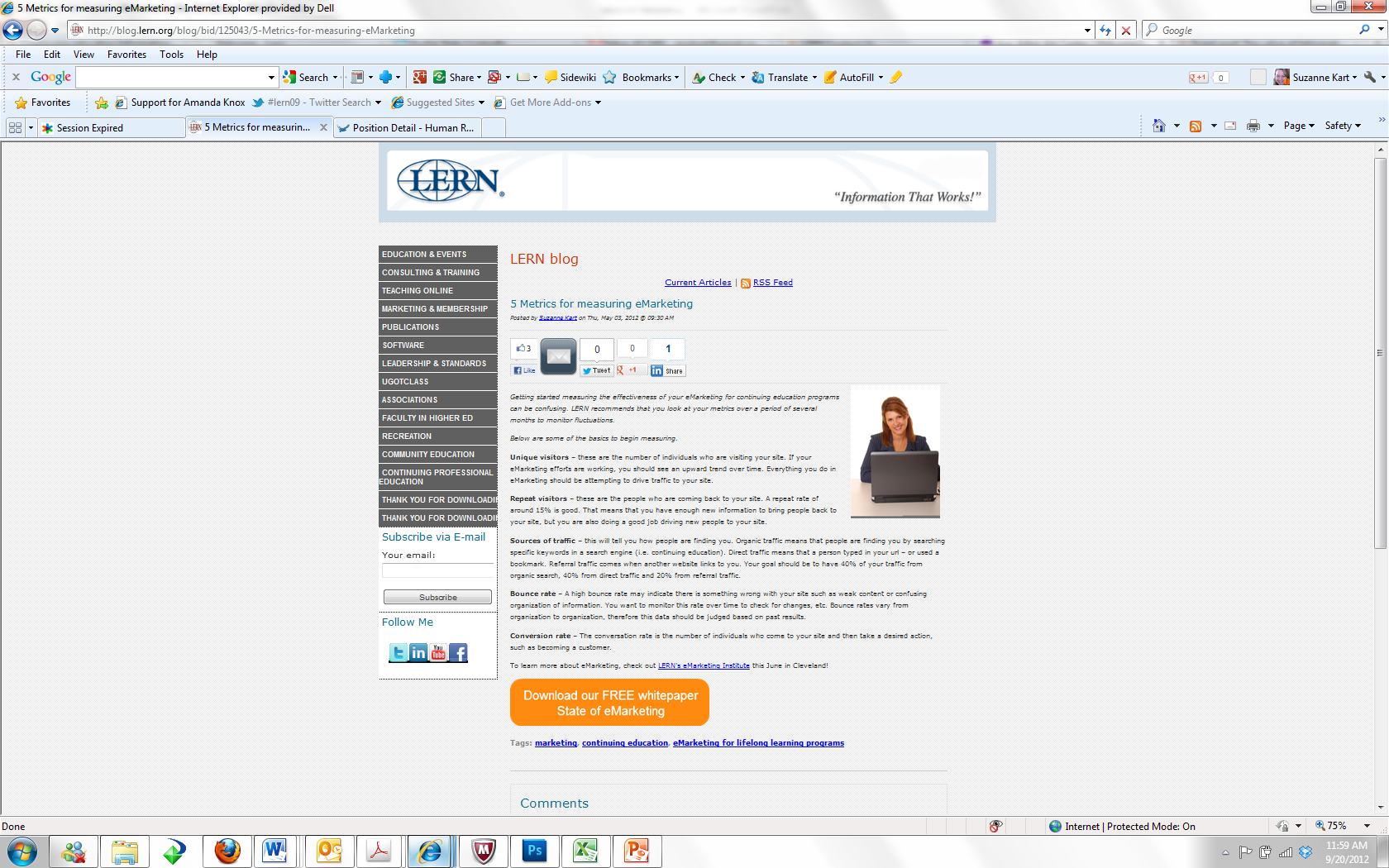 eMarketing for lifelong learning – we rank #1 on Google
Another great blog
Blogging Benchmarks
3-5% of visitors to your blog should become leads.
That means the respond to a call-to-action and give you their contact information.
Next, get active on social media
Search engines use social media indicators such as how often your linked to and how often your content is shared to determine search engine ranking.
Eight percent of LERN members are STILL not using social media to market their programs.
Summary
Know your seven market segments
20% of your business comes from 80% of your customers
Your brochure:participant ratio should be 50:1 or better.
Print is still responsible for 75% of your registrations.
Your email open rate should be 20% or better with around 15% of those people clicking.
Know your Google analytics data.
Thank you!
Suzanne Kart
kart@lern.org